3.6.2020.
4.C
HRVATSKI JEZIK
U prilogu je listić za ponavljanje.
RIJEŠI ZADATKE U BILJEŽNICU.
MATEMATIKA
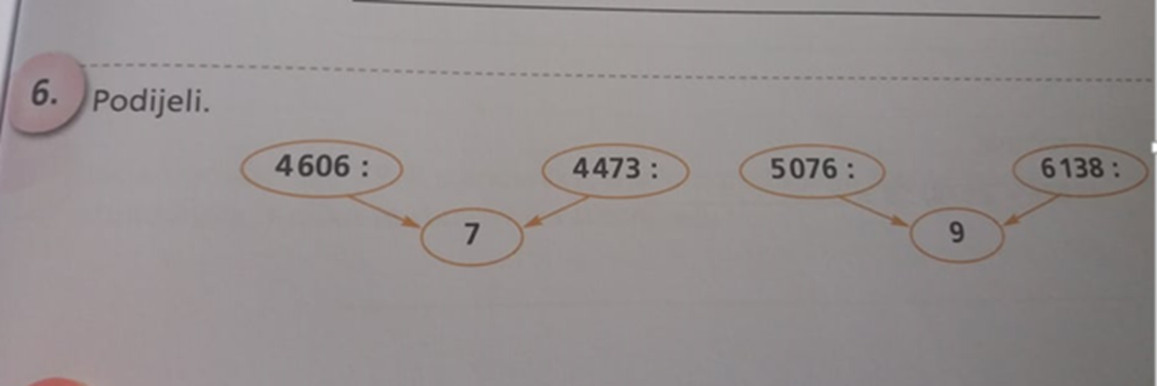 LIKOVNA KULTURA
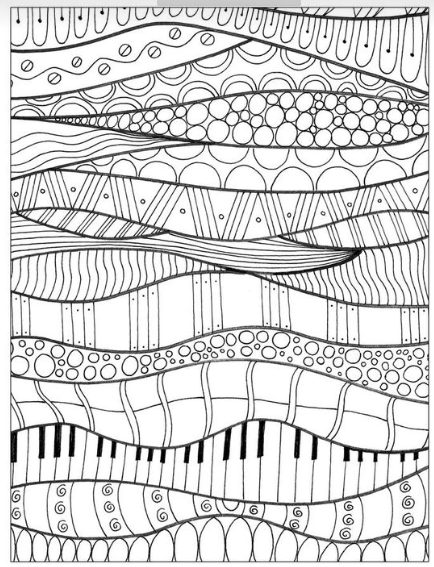 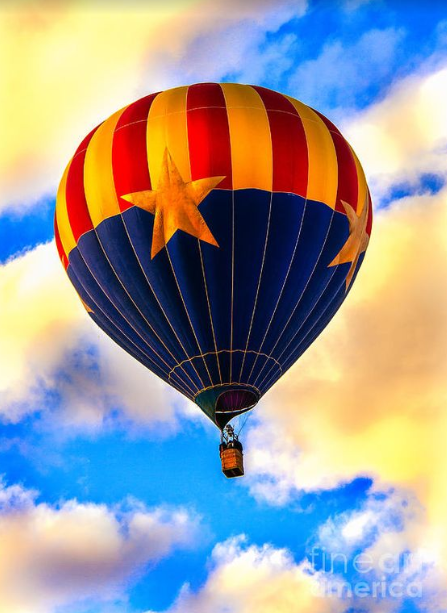 ISPRINTAJ SLIKU,  ISPUNI PRAZAN PROSTOR CRTAMA. KORISTI FLOMASTERE.
TZK
JUST DANCE 
NISMO DUGO PLESALI, POGLEDAJ VIDEO I PLEŠI.
DODATNA
Odaberi 3 književne vrste, ponovi, pročitaj, prepiši ili zalijepi sve o njima u bilježnicu iz hrvatskog jezika. Napravi u obliku umne mape.